TIẾT 93,94:
VIẾT BÀI VĂN NGHỊ LUẬN VỀ MỘT VẤN ĐỀ TRONG ĐỜI SỐNG
I. TRI THỨC KIỂU BÀI
1.Khái niệm:
Bài văn NL về 1 vấn đề trong đời sống thuộc thể
NLXH. Trong đó, người viết đưa ra ‎ kiến của
mình về một vấn đề gợi ra từ các hiện tượng, sự
việc trong đời sống, hoặc một vấn đề thuộc về
lĩnh vực tư tưởng, đạo đức, lối sống của con
người.
2.Yêu cầu đối với kiểu bài:
- Nêu được vấn đề cần bàn luậ.n
- Trình bày được ý‎ kiến tán thành, phản đối của người viết với vấn đề cần bàn luận.
- Đưa ra lí lẽ, bằng chứng xác thực, đa dạng để làm sáng tỏ cho ‎ý  kiến.
3.Bố cục:
Bố cục
Thân bài:
    + giải thích vấn đề cần bàn luận;
    + đưa ra được ít nhất hai lí lẽ cụ thể để lí giải cho ý kiến của người viết; 
    + sắp xếp các lí lẽ, bằng chứng theo trình tự hợp lí, đưa ra được bằng chứng đa dạng cụ thể, tiêu biểu, xác thực để làm sáng tỏ lí lẽ, xem xét vấn đề từ nhiều phía để nội dung bài viết được toàn diện
Kết bài: khẳng định lại ‎ kiến và đưa ra bài học nhận thức và phương hướng hành động.
Mở bài: giới thiệu được vấn đề cần bàn luận và thể hiện rõ ràng ‎ kiến của người viết về vấn đề ấy
II.Phân tích kiểu văn bản
1. Đọc văn bản: Ý nghĩa của sự tha thứ
2. Nhận xét
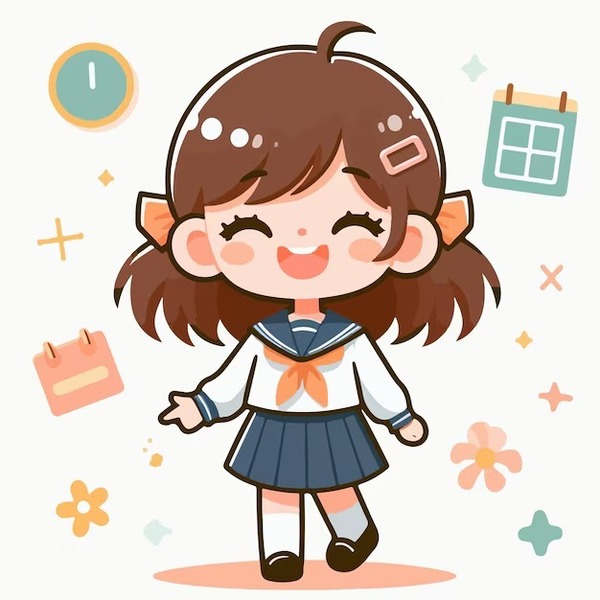 III. Hướng dẫn quy trình viết:
Đề bài: Hãy viết bài văn nghị luận ( khoảng 400
chữ) về một vấn đề đời sống mà em quan tâm.
1. Chuẩn bị trước khi viết
a. Lựa chọn đề tài, mục đích, người đọc: 
Vấn đề cần bàn là gì? Chọn một trong các đề tài sau: 
+ Sức mạnh của tình yêu thương. 
+ Vai trò của việc tự học.
+ Những tác động tích cực và tiêu cực của mạng xã hội đến học sinh. 
+ Bạo lực học đường. 
+ Bàn về câu tục ngữ Uống nước nhớ nguồn. 
+ Trình bày ý kiến về câu nói của Lê-nin (Lenin): Học, học nữa, học mãi.
b. Thu thập tư liệu
2. Tìm ý và lập dàn ý
a. Tìm ý
Đặt câu hỏi để tìm ý
- Vấn đề này có nghĩa là gì? Biểu hiện như thế nào?
Ý kiến, thái độ của em về vấn đề đó (đúng/sai; lợi/ hại;cần thiết/ không cần thiết; tích cực/ tiêu cực)
-Tại sao vậy? Các khía cạnh cần bàn:
+ Lí lẽ để bàn luận vấn đề:
+ Bằng chứng làm sáng tỏ hiện tượng
- Mở rộng vấn đề/ Tìm ra nguyên nhân
- Làm thế nào để phát huy (hiện tượng tích cực), hạn chế, loại bỏ (hiện tượng tiêu cực)
- Bài học (thông điệp) em muốn nhắn gửi
Ý kiến 1
…………………………
Vấn đề : những tác động tích cực và tiêu cực của mạng xã hội đến học sinh
Ý kiến 2
……………………
Ý kiến 4
……………………
Ý kiến 3
…………………………
b. Lập dàn ý
Giới thiệu vấn đề cần bàn luận 
Nêu ý kiến của người viết về vấn đề cần bàn luận
MỞ BÀI
1.Giải thích
-Giải thích những từ ngữ, khái niệm quan trọng
-Nếu bài viết bàn về một câu tục ngữ, câu danh ngôn thì cần giải thích ý nghĩa cả câu.
2.Bàn luận
-Khẳng định ý kiến tán thành hoặc phản đối của người viết về vấn đề.
-Trình bày lí lẽ, bằng chứng để làm sáng tỏ ý kiến.
3.Lật lại vấn đề
Nhìn nhận vấn đề ở chiều hướng ngược lại, trao đổi với ý kiến trái chiều, đánh giá những ngoại lệ, bổ sung ý cho vấn đề thêm toàn vẹn.
THÂN BÀI
KẾT BÀI
-Khẳng định lại ý kiến.
-Đề xuất giải pháp, nêu bài học nhận thức và phương hướng hành động.
3.Viết bài
*Chú ý: 
- Mở bài: Chọn một trong hai cách:
+ Trực tiếp: Nêu thẳng vấn đề cần nghị luận
+ Gián tiếp: kể ngắn gọn một câu chuyện để giới thiệu vấn đề 
-Thân bài: Mỗi ý trình bày thành một đoạn văn, có lí lẽ bằng chứng cụ thể.
-Thể hiện rõ quan điểm của người viết.
-Có thể kết hợp yếu tố biểu cảm, tự sự phù hợp
4. Xem lại ,chỉnh sửa, rút kinh nghiệm.* Kiểm tra, điều chỉnh bài viết theo bảng kiểm gợi ý* HS chữa bài cho nhau
IV. LUYỆN TẬP
Đề bài: Em hãy viết bài văn nghị luận ( khoảng
400 chữ) những tác động tích cực và tiêu cực của
mạng xã hội đến học sinh.
NV1: Xác định đề bài, tìm ý, lập dàn ý cho đề
văn trên
NV2: Hoàn thành bài viết cho đề bài trên
I. Tìm hiểu đề
-Kiểu bài: Văn nghị luận
-Vấn đề nghị luận: những tác động tích cực và tiêu cực của mạng xã hội đến học sinh.
II.Tìm ý – Lập dàn ý
1. Mở bài: - Giới thiệu khái quát về Internet- Dẫn dắt vào vấn đề tác động của internet
2. Thân bàia. Tác động tích cực của internet- Đối với cuộc sống:+ Internet là kênh thông tin khổng lồ, từ điển bách khoa đồ sộ, là thế giới tri thức phong phú, đa dạng, cập nhật.+ Internet là phương tiện trao đổi, giao lưu, giải trí giữa mọi người trên toàn thế giới+ Internet có mặt trong mọi mặt đời sống như kinh tế – chính trị, văn hóa – xã hội, góp phần không nhỏ cho sự phát triển của các ngành kinh tế.- Đối với con người đặc biệt là với học sinh+ Tiếp cận với nguồn tri thức khổng lồ+ Học tập qua mạng, chủ động tìm kiếm những phương pháp học tập hay, mới lạ+ Là sân chơi bổ ích, giải trí đa màu sắc+ Cập nhật tình hình trong nước và trên thế giới mọi lúc mọi nơi
b. Tác động tiêu cực của internet- Đối với cuộc sống:+ Nguồn thông tin chưa được kiểm chứng, xác thực một cách chặt chẽ+ Chứa nhiều tin xấu, bạo động, lừa đảo+ Lạm dụng internet dẫn đến hao tốn thời gian, sức khỏe và tiền bạc
  - Đối với con người, thanh niên, học sinh+ Tình trạng nghiện internet, nghiện các trò chơi điện tử bỏ bê học hành+ Lạm dụng, sử dụng không đúng mục đích các nền tảng mạng xã hội+ Dễ bị lôi kéo, dụ dỗ, chia sẻ thông tin sai lệch trên mạng xã hội
c. Giải pháp- Sử dụng internet đúng cách, đúng mục đích- Sử dụng internet một cách văn hóa, có chọn lọc và kiểm duyệt- Hạn chế để lộ thông tin cá nhân trên mạng internet
3. Kết bài: 
- Khẳng định lại ý kiến của bản thân.
 - Bài học nhận thức và hành động